Force field development and parameterization of FI catalyst
Dr. Sandhya
30/5/2016
Outline of the presentation
Introduction and purpose of the study.
Force field developments of FI catalyst using DFT method with small models.
Force field developments of FI catalyst with real model.
MM force field parameters.
MM force field parameterization.
MD simulation on FI catalyst with counter anion (C6F5)3BCH3- 
Future plan for the next two month.
1
Chain Shuttling Polymerization
Purpose of the project: 
Understand the reaction mechanism of olefin block polymerization.
Understand the dynamics of polymerization reactions catalyzed by organometallic catalysts using molecular simulations
Produce hard polymers
Target 1: polyolefin (PO) catalysts
DFT using Chain Shuttling Polymerization (CSP)  Two metal catalysts for polyethylene and copolymer  Chain shuttling agent (CSA), ZnEt2 to swap hard and soft polymer chains
No atomistic level information on the dynamics of complicated CSP process
Product of the reaction is olefin block copolymers
Produce soft polymers
2
Daniel Arriola et al Science 312, 714 (2006)
Small Models for developing the force field parameters for FI catalyst
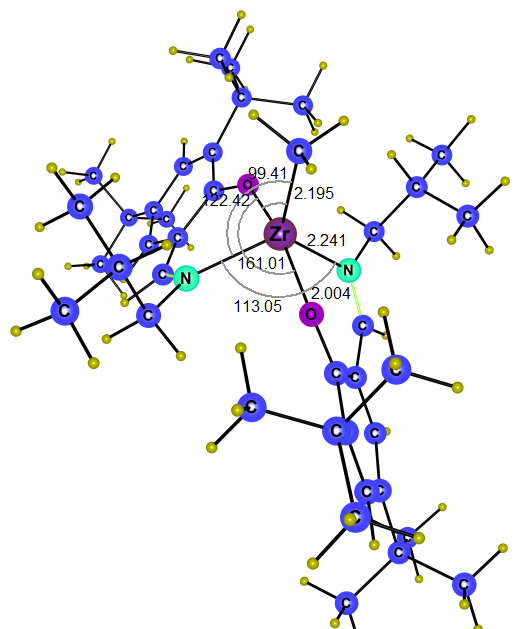 Model 1
R1= tBu
Model 2
Model 3
DFT optimized structure
3
Computational details
Optimization is at M06 functional. LanL2DZ+f for Zr and all other atoms uses 6-31 G(d,p).
DFT relaxed scan has been done using opt keyword.
One FI catalyst, one CH3B(C6F5) 3- and ethylene (1030)
MM calculation is performed for angles with maxcyc of 3000
GAFF and MK ESP charges are used.
Periodic boundary conditions are applied.
NPT-MD for 50ps (293K and 1atm) for relaxation.
NVT-MD (293K) simulation time is 1 ns.
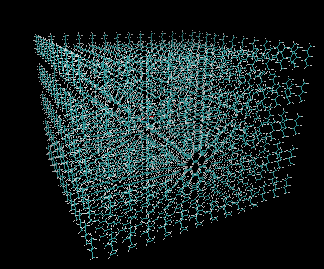 49 Å
46 Å
4
48 Å
Force field parameter development using DFT
Force field parameters created from small models
Bond, Angles and dihedrals are calculated by DFT relaxed scan
5
Structural Parameters from the PDF
The structural parameters from DFT and MD method  
                                MD             DFT
N1-Zr-N2                130           113
O1-Zr-O2               166            161 
N1-Zr-O1                99               79 
N1ZrO2                   100           90
6
FI catalyst for developing the force field parameters
Most of the structural parameters are in good 
agreement with DFT structures.
Model 1
Model 2
Model 3
Force constants for bond and dihedral angles are taken from small models
R1= tBu
Modification has been done
for specific angles using real model
Model 4
Relaxed DFT scan has been done on the 
deviated angles such as N1ZrN2, O1ZrO2, N1ZrO1 and N1ZrO2
MM scan also done for these angles for fitting DFT scan.
7
Relative energy profile for the angle
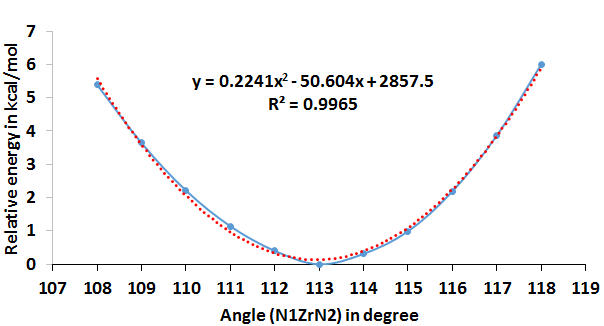 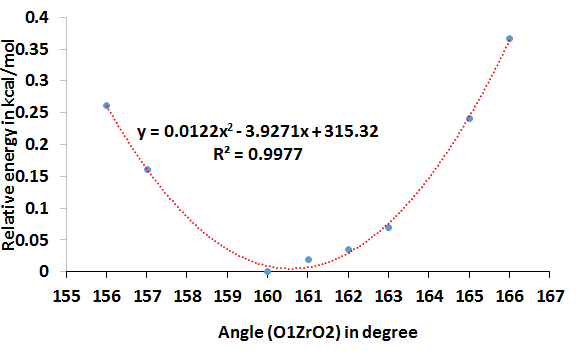 kθ is 740.19 kcal/mol* radian2
kθ is 40.49 kcal/mol* radian2
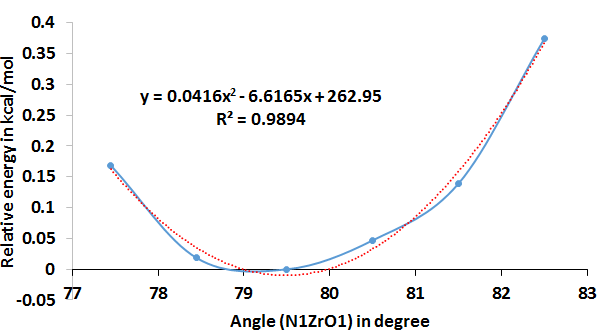 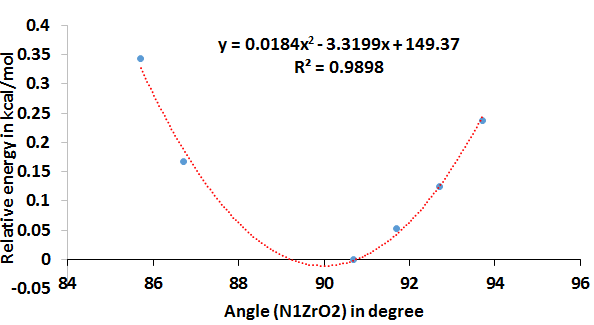 kθ is 137.4 kcal/mol* radian2
kθ is 60.77 kcal/mol* radian2
* DFT relaxed scan has been done on the angles of model4
8
MM fitting curves for the angles using least square method
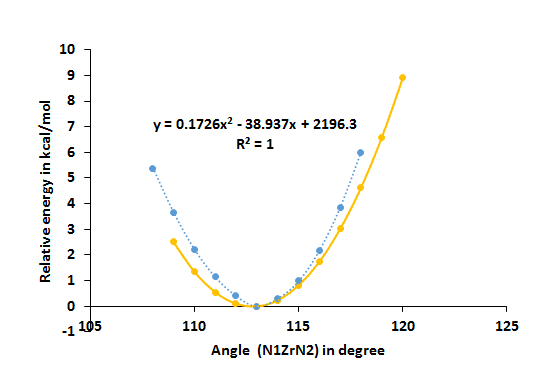 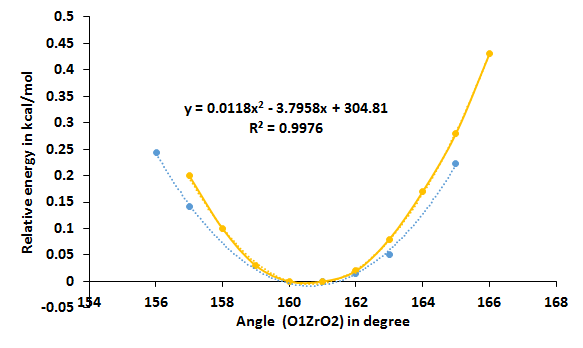 kθ is 570.08 kcal/mol* radian2
kθ is 38.97 kcal/mol* radian2
θ is 113.0
θ is 160.7
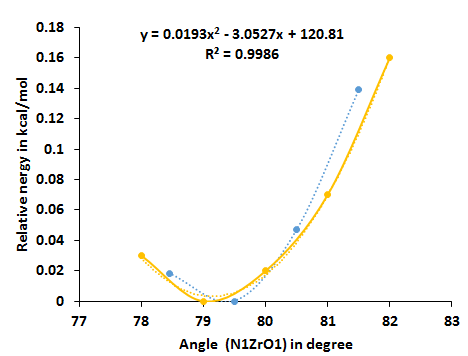 Yellow line – fitted MM curve
Blue line – DFT curve
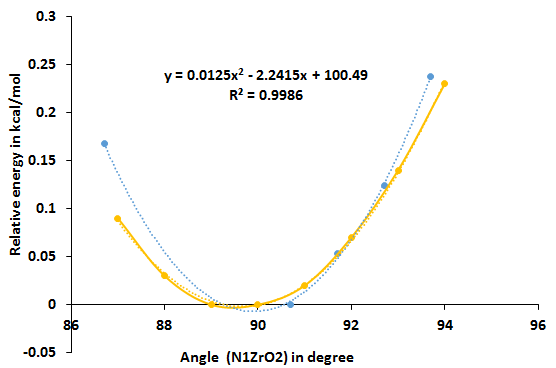 kθ is 63.74 kcal/mol* radian2
θ is 160.7
kθ is 41.28 kcal/mol* radian2
θ is 89.7
9
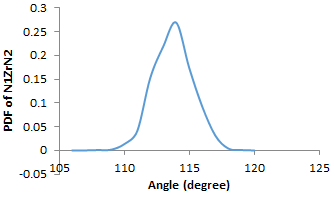 MD simulation of FI catalyst
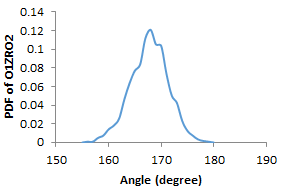 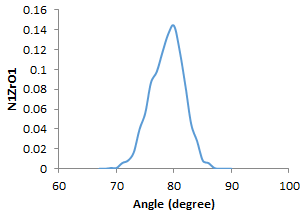 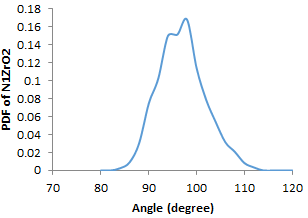 Comparison of structural parameters between DFT and MD method  
                                MD             DFT
N1-Zr-N2                114           113
O1-Zr-O2               168            161 
N1-Zr-O1                80               79 
N1ZrO2                   98              90
10
Probability Distribution function of Zr-B bond of catalyst and counter anion
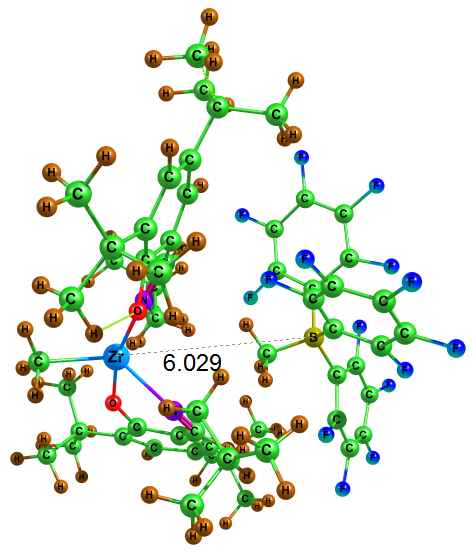 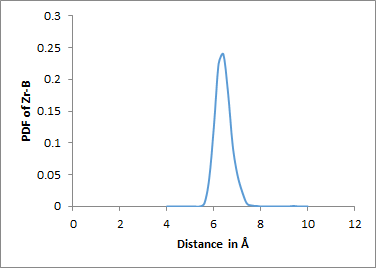 At 491 ps
The close contact between FI catalyst and CA is around 6.2 Å from MD simulation.
This distance is close to the corresponding values ( Zr-B distance is 5.8 Å) obtained 
from DFT optimized structure.
11
Conclusions
Force filed parameters of FI catalyst are developed using DFT scan.
MD simulation shows the deviation from DFT results especially for angles and dihedrals.
The force field parameters for the four angles are recalculated using real model (model4).
Based on QM calculations, amber force field parameters were calculated for angles around Zr atom by fitting MM energy profile to DFT energy profile.
MM fitting does give close agreement with the parameters (angles) obtained from the DFT results. However, other parameters (angles or dihedrals) around Zr atom are necessary to fit with DFT curve in order to validate the efficiency of calculated force field parameters.
Simulations results of ion pair demonstrated the good agreement of distance between the ions which validate the robustness of atomic charges used in this work
Future plan- For the next two months
MM fitting has been done for those bonds, angles and dihedral angles around Zr. 
Tuning of interaction between ethylene and 1-octane using topology editor (Dr. Takayanagi)
12
Thank You………
13